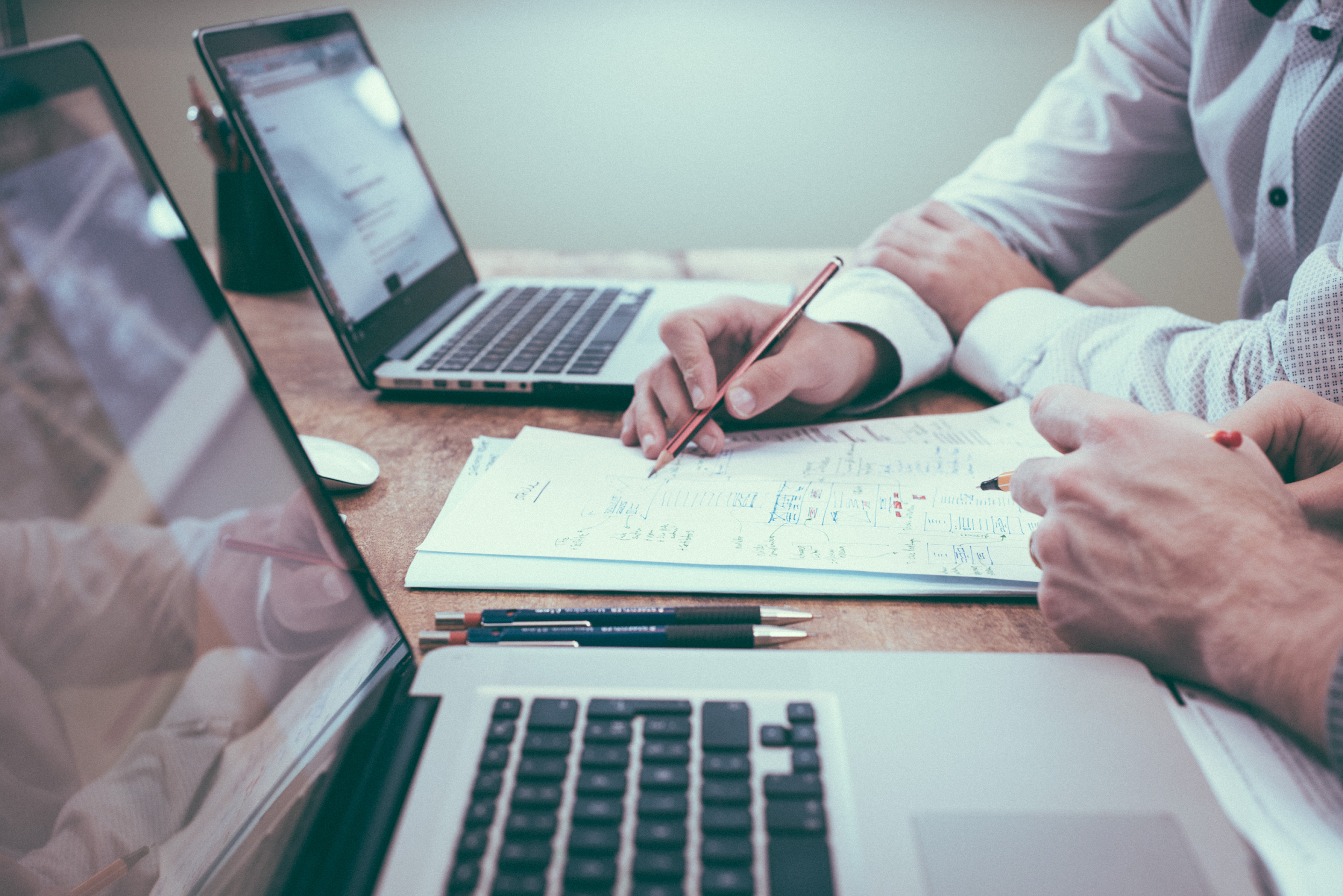 La Parole aux sourds

ENCADREMENT ET MODE PROJET
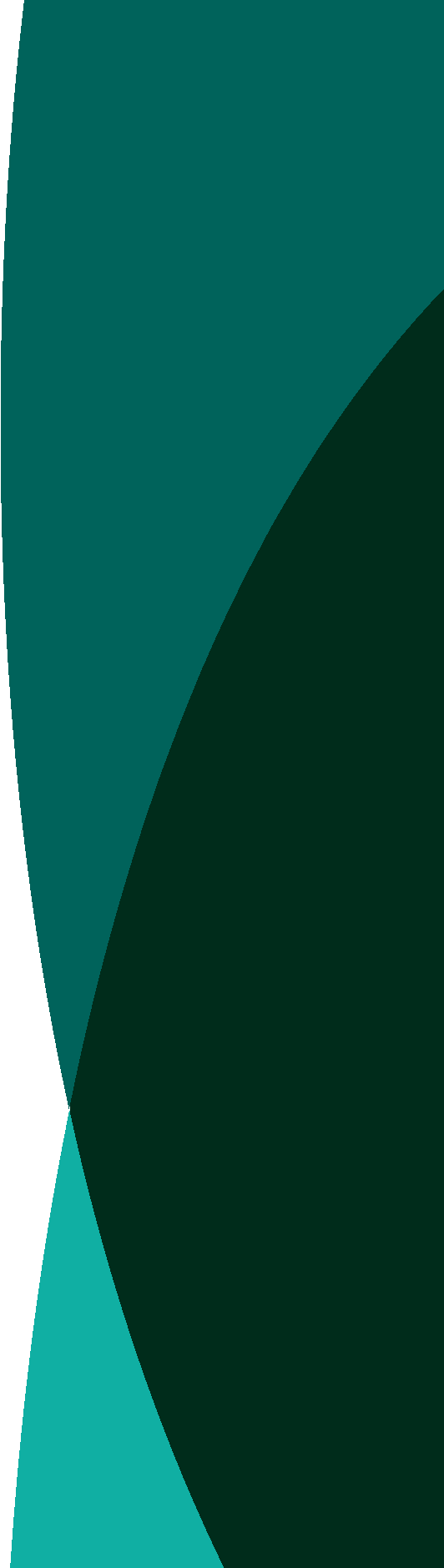 NOTRE MODE PROJET
UN INTERLOCUTEUR PRIVILÉGIÉ
Chaque formation est supervisée et coordonnée par un Chef de projet, qui est l’interlocuteur privilégié du commanditaire.
Il est garant des critères de qualité́, coûts, délais (en particulier, sélection et suivi des équipes dédiées de formateurs).
Il prépare et anime les comités de pilotage éventuels aux côtés du commanditaire;
UNE ÉQUIPE SUIVIE DE PRÈS
Nous organisons, tout au long du dispositif de formation, un suivi régulier de la qualité́ des animations.
Un debriefing systématique avec nos animateurs est réalisé à la fin de chaque semaine de formation.
Un membre de nos équipes assiste à chacun nouvelle session de formation assurée par un nouveau formateur pour en assurer la qualité.
NOTRE ORGANIGRAMME
Marie
Léisse
Alain
Julien